Foundational Reading Skills and Secondary Education
Timothy Shanahan
University of Illinois at Chicago
www.shanahanonliteracy.com
Structure of secondary education
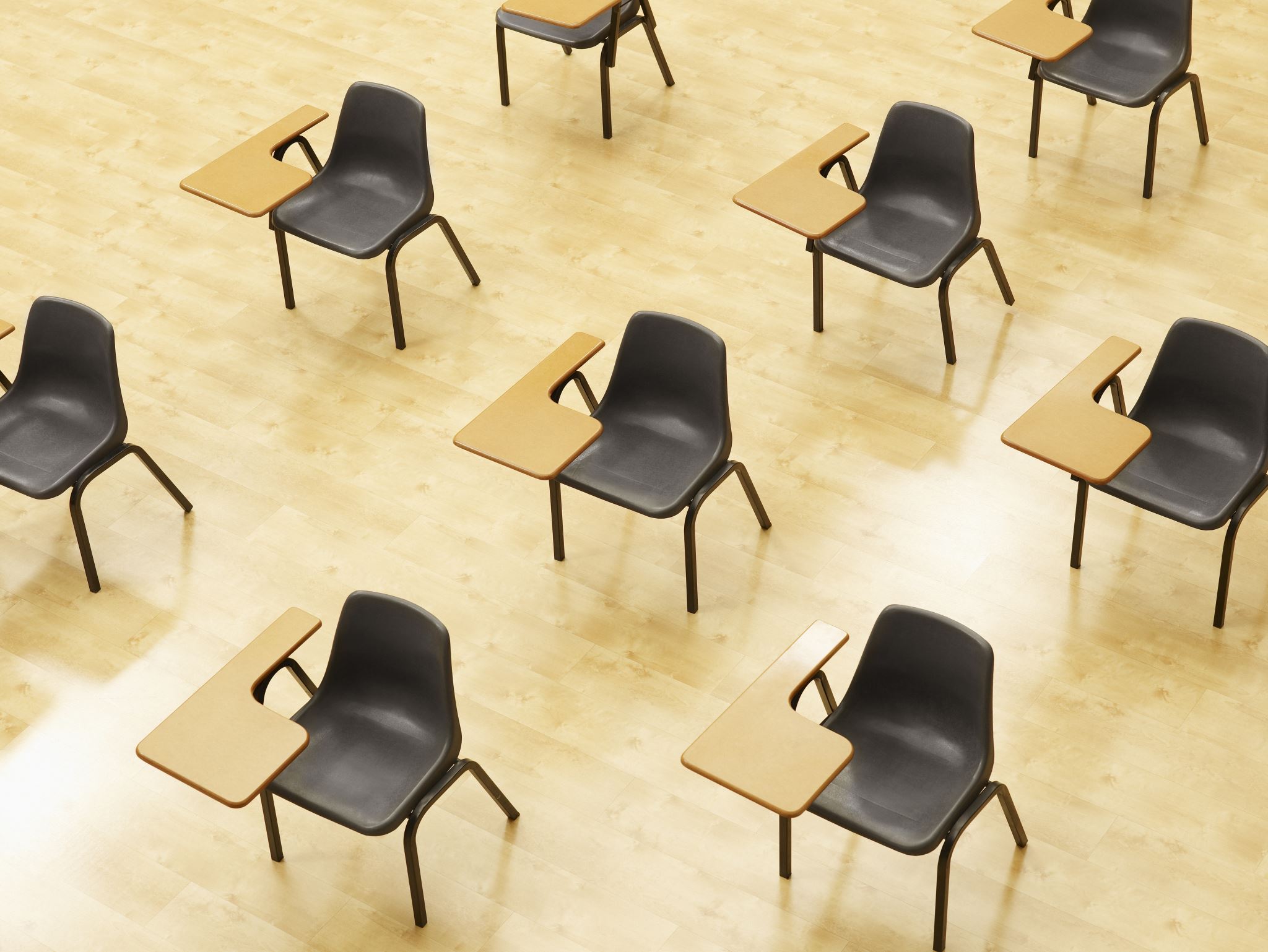 Most students do not take reading classes 
That doesn’t mean that all students can read on level
Teachers tend to address that problem by avoiding the use of text in their classrooms (which undermines the students’ education)
What do secondary teachers need to know about reading?
Secondary teachers’ needs
Secondary teachers’ needs (cont.)
Secondary Fluency Instruction
Studies show that significant numbers of high school (and community college students) are insufficiently fluent
Fluency work enables students to handle the texts they practice with and has an impact on building decoding skills (indirectly)
Secondary students do not like to do traditional oral reading (but this is different – multiple students can do this reading simultaneously)
Teacher Education
Teacher Education (cont.)
Secondary teachers do not need to know how to teach phonological awareness, letters, phonics, sight vocabulary
The reason why oral reading fluency is distinguished from these is because average students continue to improve in their fluency through 8th grade (and students who are only slightly behind will continue to develop these skills into high school)